CSE 311: Foundations of Computing
Fall 2013
Lecture 16:  Recursively defined sets and structural induction
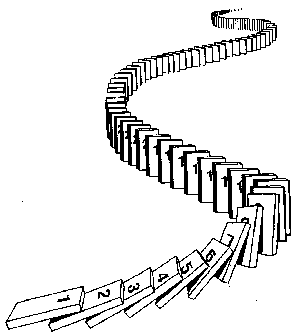 announcements
Reading assignment
	Induction
5.3, 7th edition
4.3, 6th edition

Homework 5 due today.   No new homework now.

Midterm
	Monday, November 4th, IN CLASS
	Topics:  Everything up to ordinary induction and 				              recursive definitions of functions.
	Sample questions from old midterms now posted
		        Solutions will be posted later
review: induction
1. “By induction we will show that P(n) is true for every n ≥ 0.”
2. “Base Case:” Prove P(0)
3. “Inductive Hypothesis:”
	Assume P(k) is true for some arbitrary integer k ≥ 0”   
4. “Inductive Step:” Want to prove that P(k+1) is true:
     	Use the goal to figure out what you need. 
	Make sure you are using I.H. and point out where 	you are using 	it.  (Don’t assume P(k+1) !!)
5. “Conclusion: Result follows by induction”
review: strong induction
review: recursive definitions of functions
fibonacci numbers
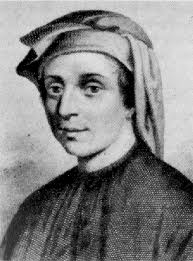 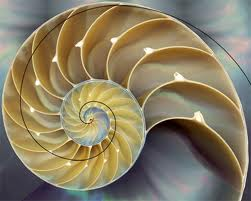 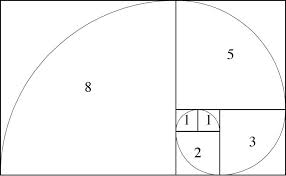 bounding the fibonacci numbers
running time of euclid’s algorithm
recursive definition of sets
recursive definitions of sets
recursive definitions of sets: general form
strings
palindromes
all binary strings with no 1’s before 0’s
function definitions on recursively defined sets
rooted binary trees
Basis:   •  is a rooted binary tree

Recursive step:   If             and          are 

							 rooted binary trees                                                            	
                then so is:
T2
T2
T1
T1
functions defined on rooted binary trees
size(•)=1

size(              ) = 1+size(T1)+size(T2)


height(•)=0

height(             )=1+max{height(T1),height(T2)}
T1
T1
T2
T2
structural induction
structural induction vs. ordinary induction
using structural induction
structural induction for strings